PPT模板下载：www.1ppt.com/moban/     行业PPT模板：www.1ppt.com/hangye/ 
节日PPT模板：www.1ppt.com/jieri/           PPT素材下载：www.1ppt.com/sucai/
PPT背景图片：www.1ppt.com/beijing/      PPT图表下载：www.1ppt.com/tubiao/      
优秀PPT下载：www.1ppt.com/xiazai/        PPT教程： www.1ppt.com/powerpoint/      
Word教程： www.1ppt.com/word/              Excel教程：www.1ppt.com/excel/  
资料下载：www.1ppt.com/ziliao/                PPT课件下载：www.1ppt.com/kejian/ 
范文下载：www.1ppt.com/fanwen/             试卷下载：www.1ppt.com/shiti/  
教案下载：www.1ppt.com/jiaoan/
歌   曲：串烧：Hello & Invisible & You'll Be in My Heart
知识点：与over有关的短语
制作者：华南师范大学 外国语言文化学院 梁晶晶 
               广东省河源市连平县 溪山中学    欧灵芝
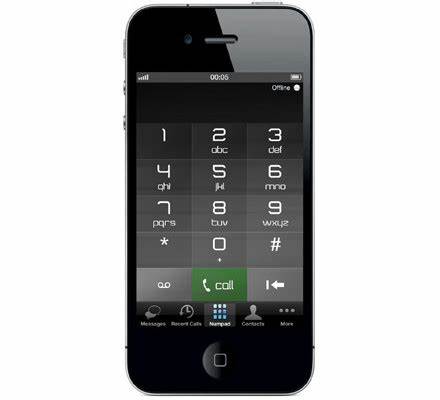 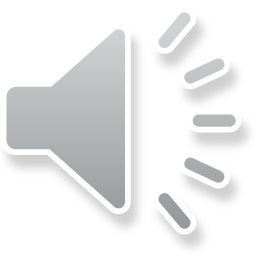 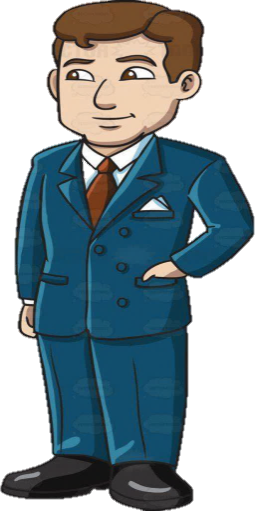 Hello, it's me
it's me
I was wondering if after all these years you'd like to meet
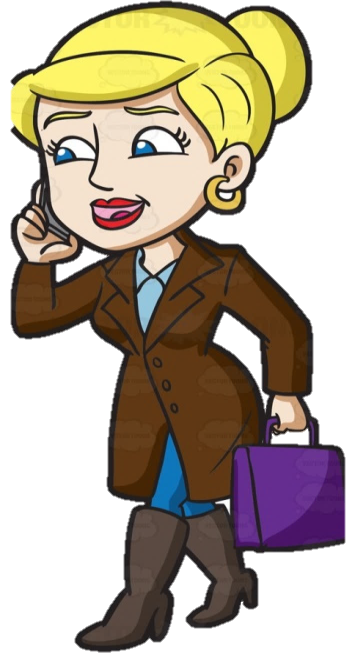 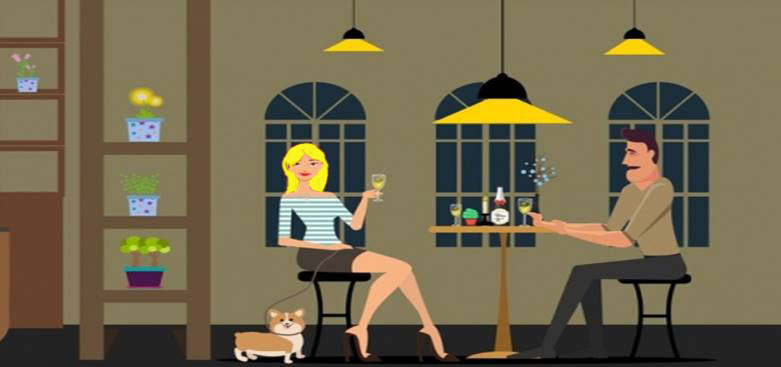 To go over everything
go over
They say that time's supposed to heal ya but I ain't done much healing
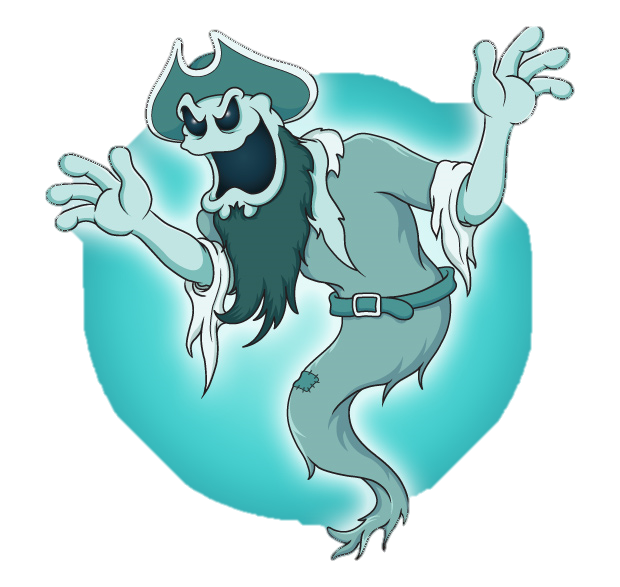 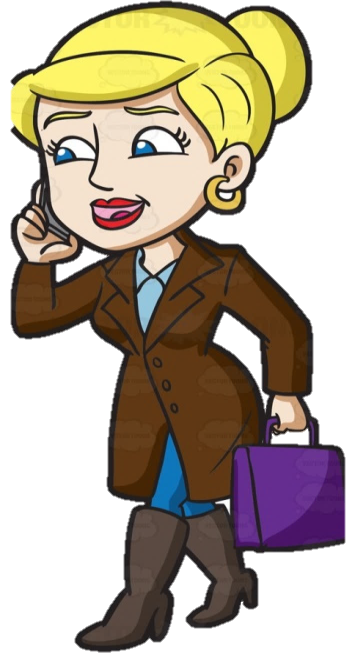 Take a moment take a seat, think it over
think it over
Desperately searching for a purpose in a mirror
Pull up in my hair lots of questions in my head
I can’t figure out if I’m alive or if I’m dead, u forget to
Take a moment take a seat, think it over
think it over
Desperately searching for a purpose in a mirror
While I’m watching I’m putting up my fire
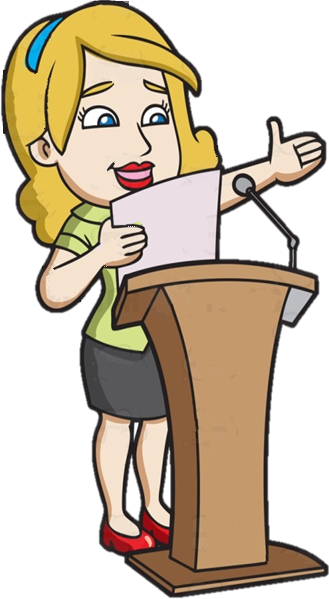 I can’t seem to be seen that I need to be admired.
Take a moment take a seat, think it over
think it over
I can’t seem to be seen that I need to be admired
Take a moment take breeze and think it over
think it over
Midnight leaving now.
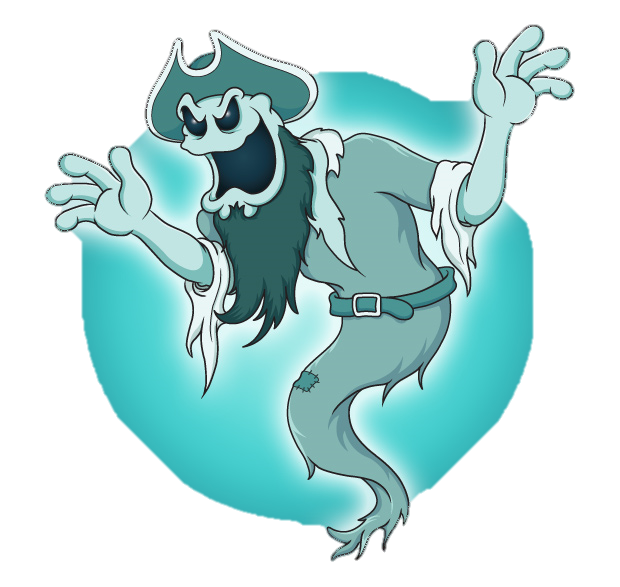 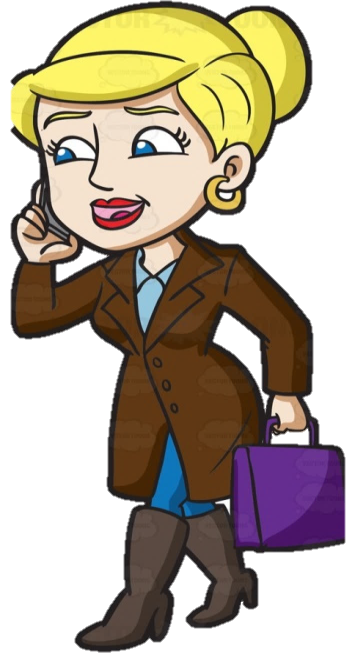 Don’t listen to them, cause what do they know
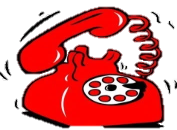 We need each other, to have and to hold
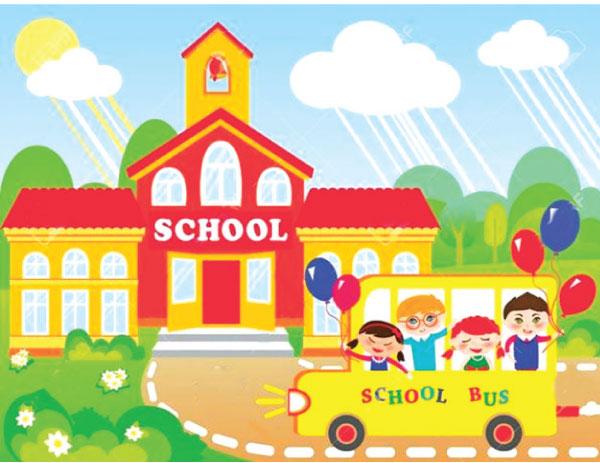 I know
They’ll see in time, I know
When destiny calls you, you must be strong
I may not be with you, but you gotta hold on
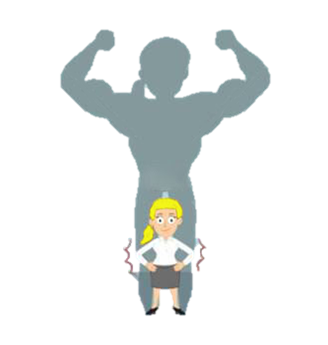 They’ll see in time, I know
I know
We’ll show them together cuz...
You’ll be in my heart
I believe, you’ll be in my heart
I’ll be there from this day on
Now and forever more
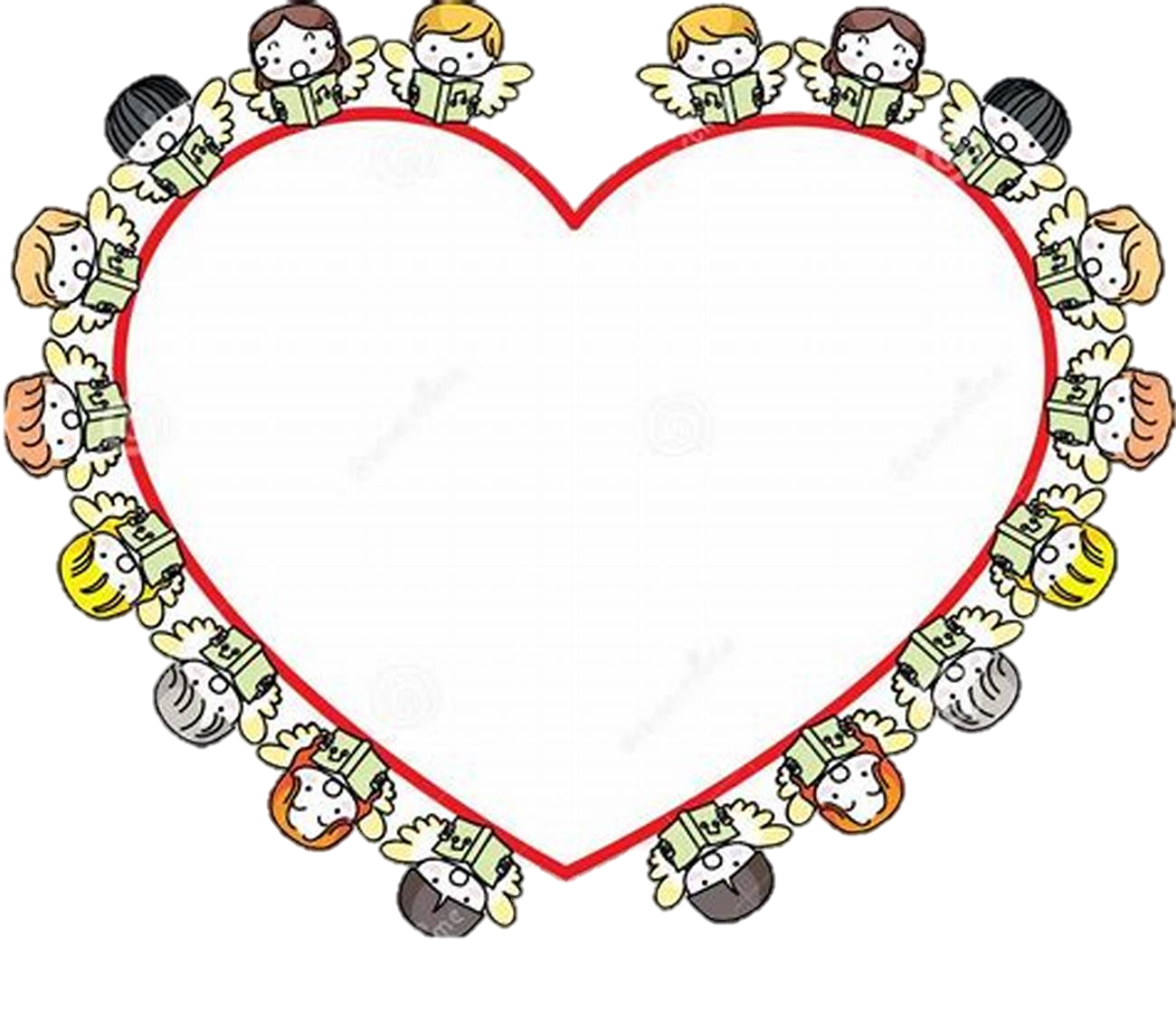 You’ll be in my heart
No matter what they say
I believe, you’ll be here in my heart. I’ll be there always
Always...
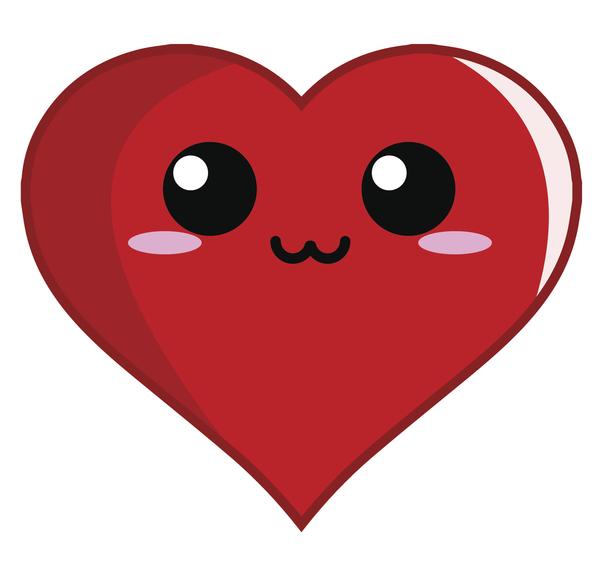 I’ll be with you
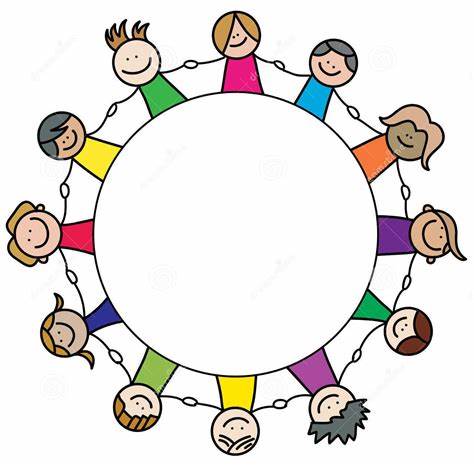 I’ll be there for you always
Always and always
Just look over your shoulder
look over
Just look over your shoulder
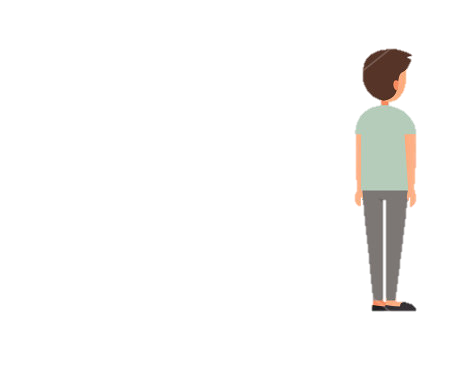 Just look over your shoulder
look over
I’ll be there always
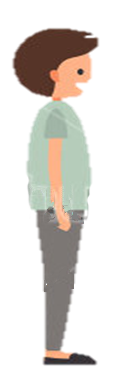 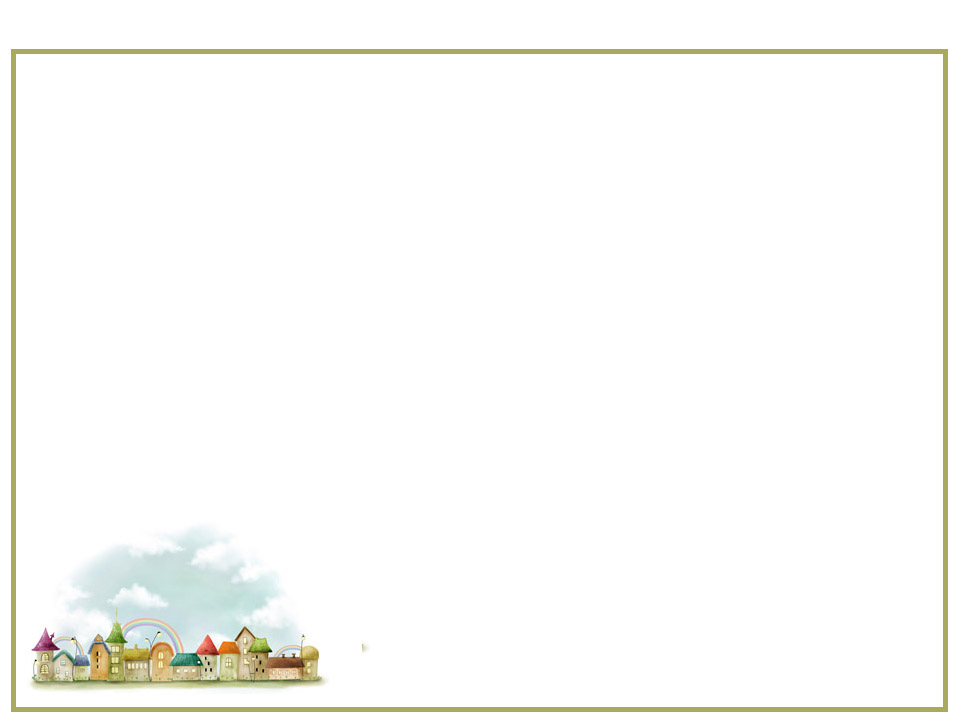 Thank you